المحاضرة الحادي عشر
مقياس الاتصال والتحرير الاداري
د/ وفاء رايس
عرض الحال
هو وثيقة العالمية تهدف إلى ابلاغ الرئيس الاداري وإحاطته علما بحادث أو واقعة أو مجريات مهمة عن حالة معينة عن نشاط أو مناقشة دارت خلال اجتماع ما، ويستخدم عرض الحال كوسيلة للحفاظ على آثار كتابية عن الحوادث أو الوقائع موضوع الاهتمام، حيث يراعى فيه الحياد التام.
خصائص عرض الحال:
- هو وثيقة إعلامية تهدف إلى إعطاء صورة صادقة عن الحدث، الواقعة أو الاجتماع؛
- يوجه إلى الرئيس الإداري بهدف إطلاعه على وقائع ذات علاقة بصلاحياته أو نطاق إشرافه؛
- يسمح للرئيس الإداري بالإلمام بالمعطيات اللازمة اتخاذ قراراته؛
- يستخدم عرض الحال كوسيلة للحفاظ على آثار كتابية عن الحوادث أو الوقائع موضوع الاهتمام؛
- يحرر عرض الحال بشكل مفصل ويراعي محرره الحياد التام.
عناصر ومحتويات عرض الحال
- التقديم: يشير التقديم إلى تاريخ ومكان الحدث أو الاجتماع تمهيدا لتناول تفاصيل الموضوع؛
- العرض: يستعرض المحرر الوقائع والأحداث بالتفصيل مراعيا الدقة في الوصف والموضوعية التامة في العرض؛
- الخاتمة: تخصص خاتمة العرض لذكر القرارات المتخذة في الاجتماع أو النتائج والآثار المتمخضة عن الحدث أو الواقعة في مكان وتاريخ تحرير عرض الحال في ختام الوثيقة، وتسجل الصفة الوظيفية والاسم الشخصي للموقع.
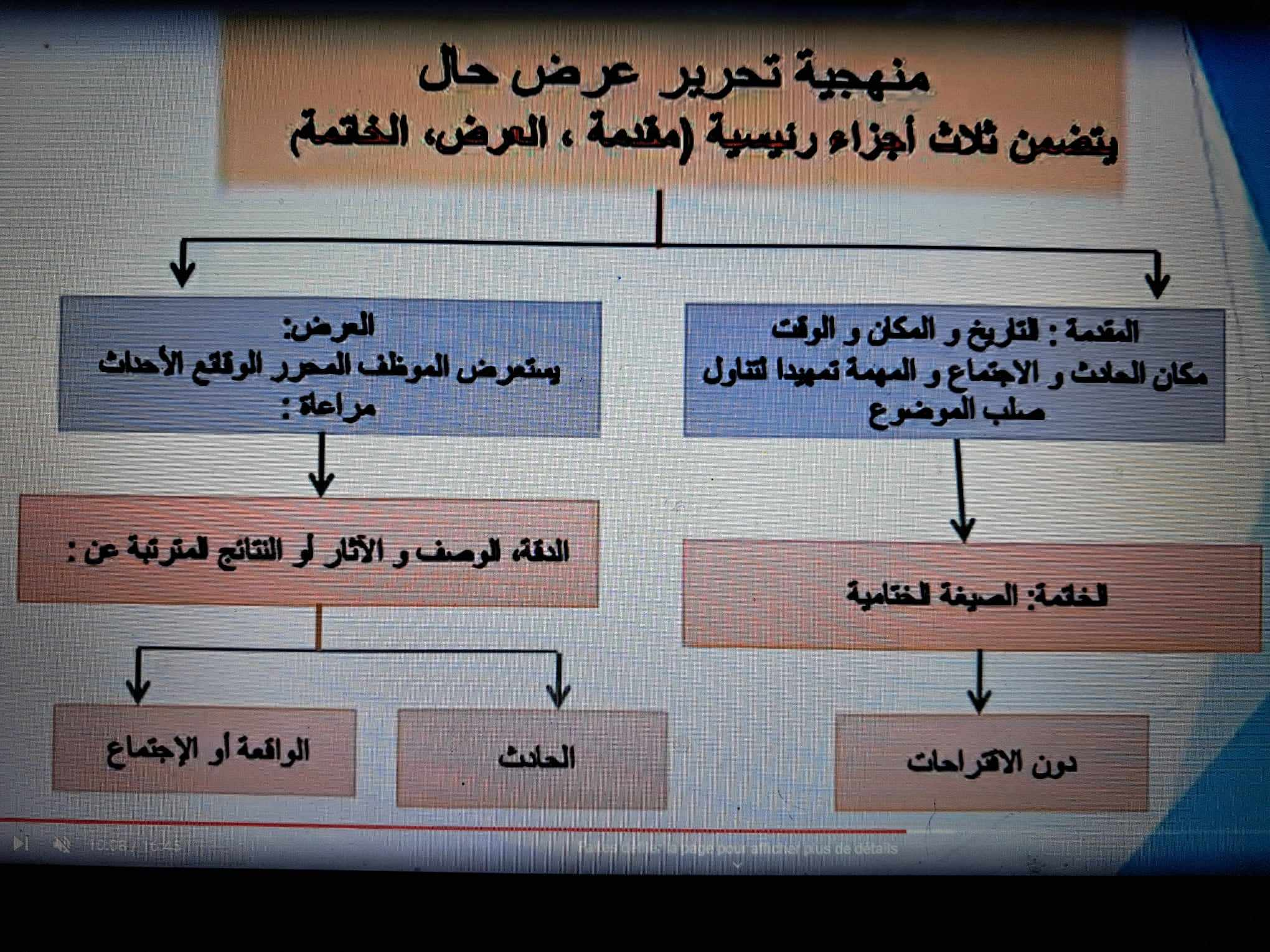 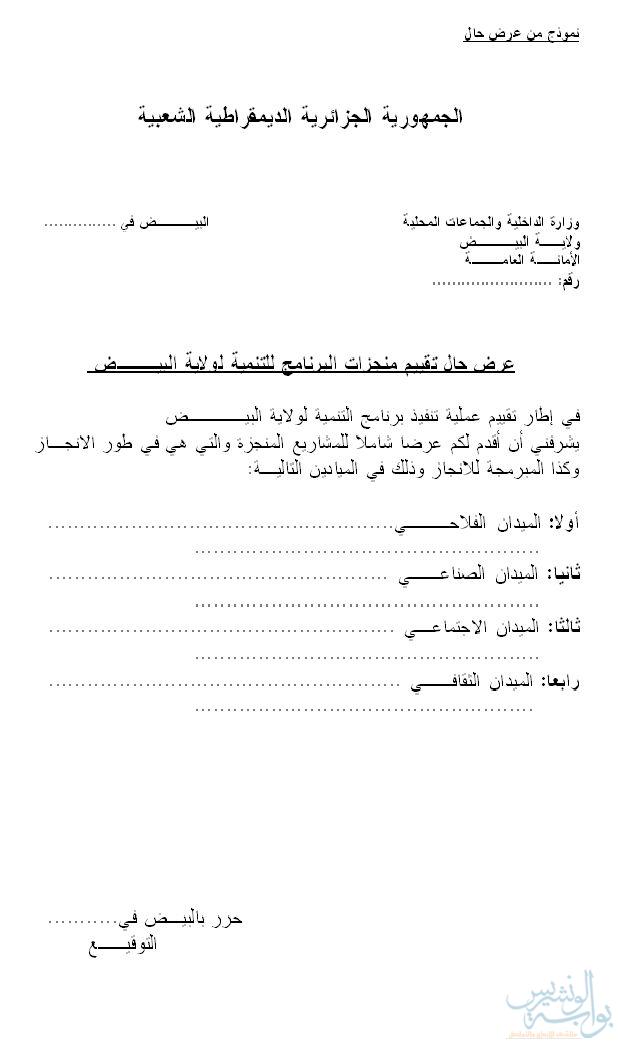 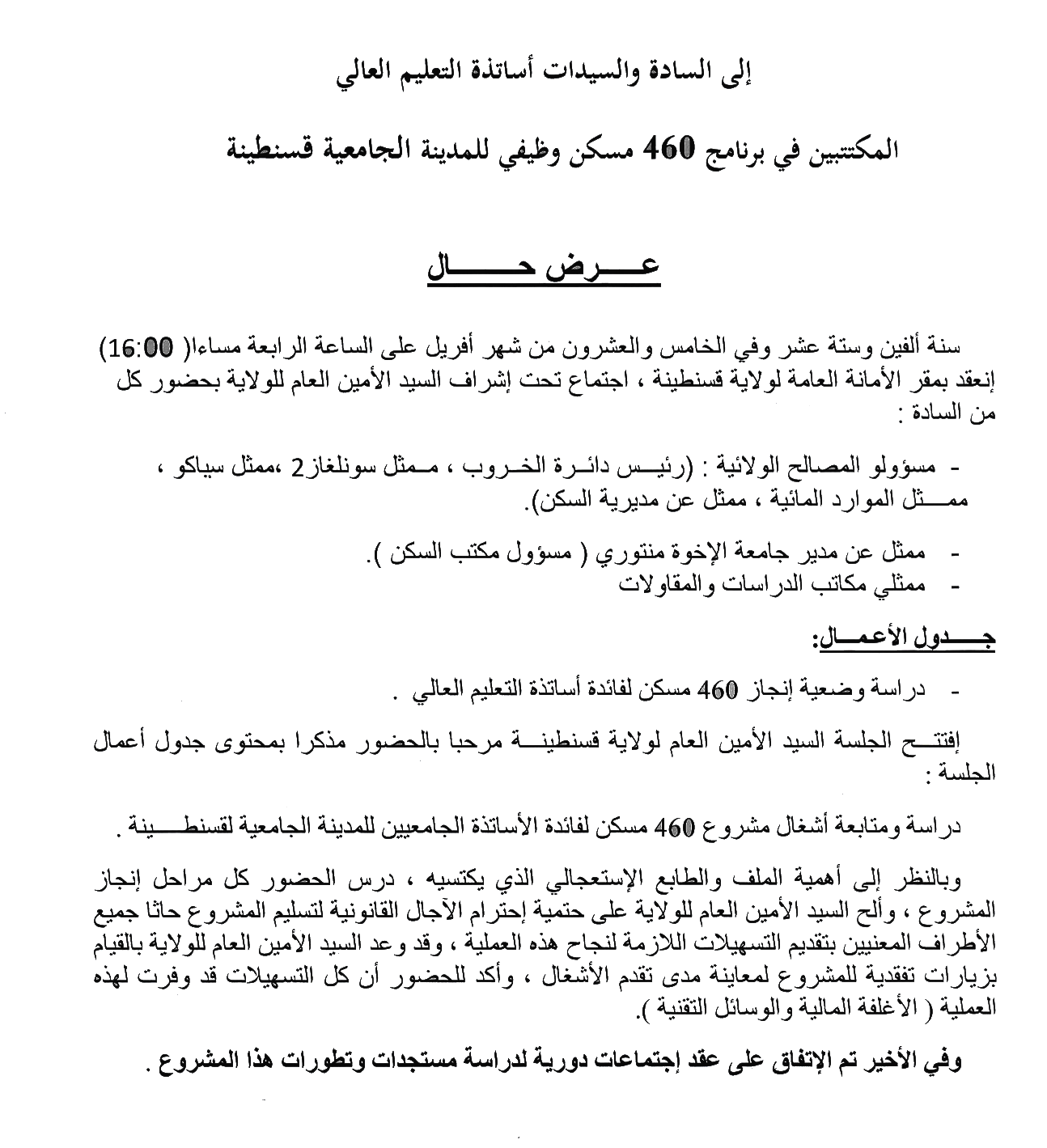 4- التقرير الإداري:
التقرير لغة من مصدر الفعل قرر وتعني وضح وحقق, وهو بيان يتم فيه شرح مسألة أو قضية ما أو تفاصيل حادث أو نتائج دراسة ما. 
اما اصطلاحا فهو وثيقة إدارية تمكن المرؤوس من تقديم عرض للرئيس عن قضية معينة بكامل التفاصيل مع تقديم اقتراح بغية الحصول على الموافقة واتخاذ التدابير اللازمة 
 التقرير وثيقة إدارية مهمة تستخدم لوصف أو تحليل مشكلة مطروحة أو عمل منجز أو حادثة أو سير مروري عنيف...،
أهداف التقارير:
- تحليل وضعية معينة؛ 
 - عرض وضعية مصلحة أو إدارة معينة في فترة زمنية معينة؛
 - استقصاء معلومات عن قضية معينة؛
 - وصف أو تحليل حادثة أو واقعة؛ 
- تبليغ الرؤساء الإداريين واطلاعهم على مسألة معينة؛ 
- تشخيص مشكلة واقتراح الحلول والتدابير الممكنة بغية توجيه الرئيس الإداري إلى اتخاذ القرارات اللازمة.
عناصر التقرير
- الرأسية؛ 
- الطابع؛ 
- الرقم التسلسلي.
- الصفة الوظيفية للمرسل إليه؛
- موضوع التقرير: يتضمن التقرير ذكر المكان والتاريخ متبوعا بالصفة الوظيفية للموقع وتوقيعه في نهاية الصفحة الأخيرة، ويتضمن نص التقرير مجموعة من الأجزاء المتناسقة: 
التقديم: يهدف إلى جلب الانتباه إلى أهمية الموضوع المطروح؛
العرض والتحليل: يطرح المحرر الشروح والمبررات والتفاصيل المتعلقة بموضوع التقرير؛
الخاتمة: تشتمل على الاستنتاجات، المقترحات والتوصيات إن وجدت.
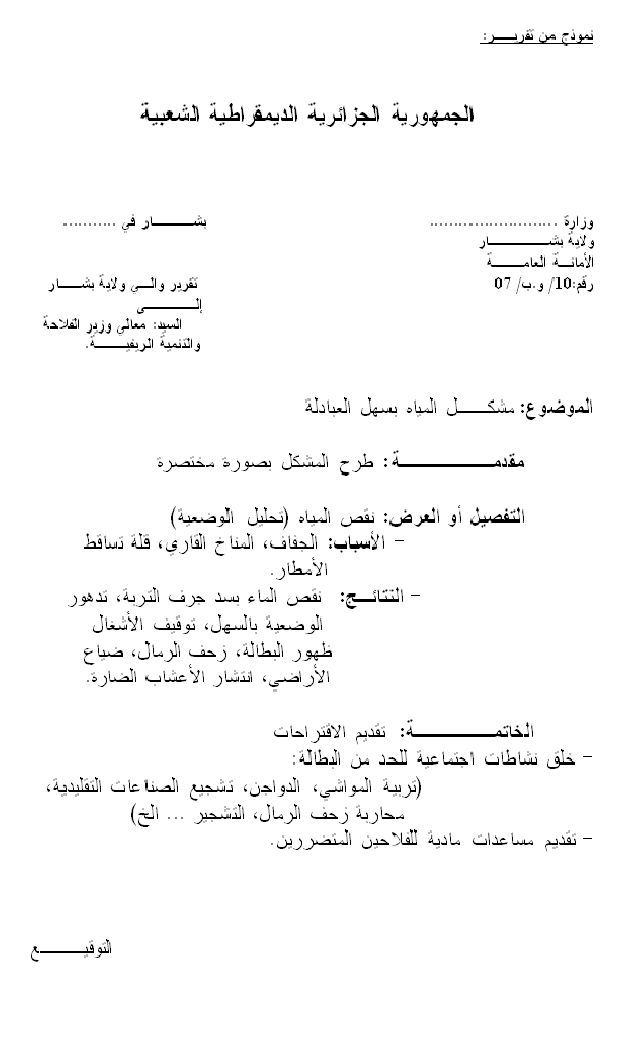 4- القرار الإداري:
القرار عبارة عن إجراء تتخذه سلطة إدارية (الوزير أو الوالي أو رئيس المجلس الشعبي البلدي) لضمان تنفيذ النصوص التشريعية والتنظيمية،
       ويعرف أيضا بأنه تعبير للإدارة العمومية عن إرادتها الملزمة بقصد إحداث أثر قانوني (إنشاء، تعديل أو إلغاء مركز قانوني) بغية تحقيق المصلحة العامة.
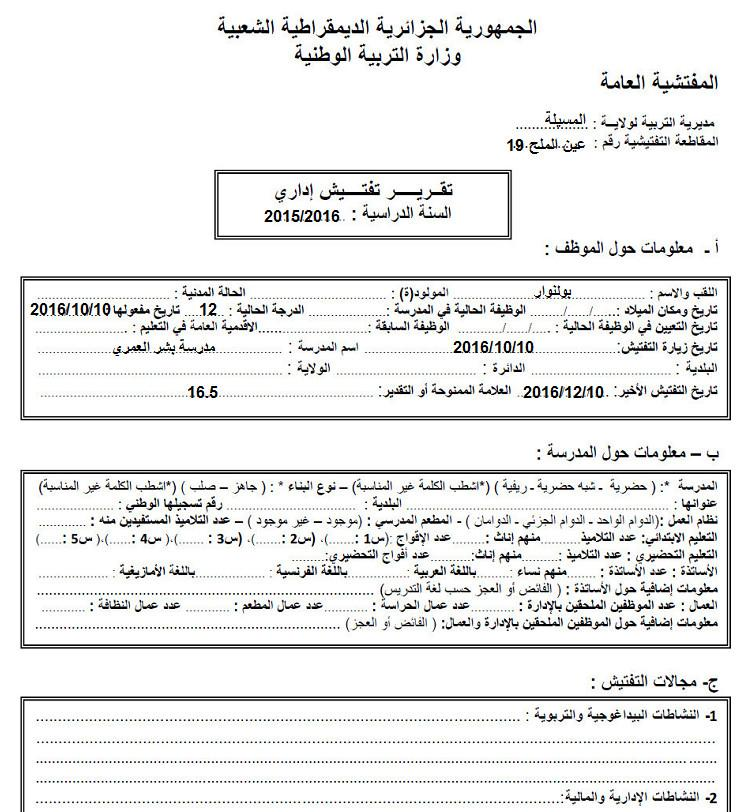 تعريف المقرر:
المقرر يقترب شكلا ومضمونا من القرار غير أنه يصدر عن مدراء الهيئات والمؤسسات العمومية) ذات الطابع الإداري وذات الطابع العملي والثقافي والمهني...(في حدود الصلاحيات المخولة لهم قانونا).
عناصر القرار والمقرر:
- الرأسية؛ 
- الطابع؛ 
- الرقم التسلسلي؛
- عنوان القرار أو المقرر وموضوعه؛
- الصفة الوظيفية لمتخذ القرار أو المقرر.
      وتتبع هذه العناصر بسرد النصوص المرجعية (التشريعية ثم التنظيمية) والوثائق الإثباتية (الشهادات، المحاضر)، في المقطع الخاص بالمرسلين مرتبة حسب الترتيب التدرجي والترتيب الزمني للنصوص كما يجب أن يعقب ذلك عبارة: " يقـرر ما يأتي "، وسط الصفحة.
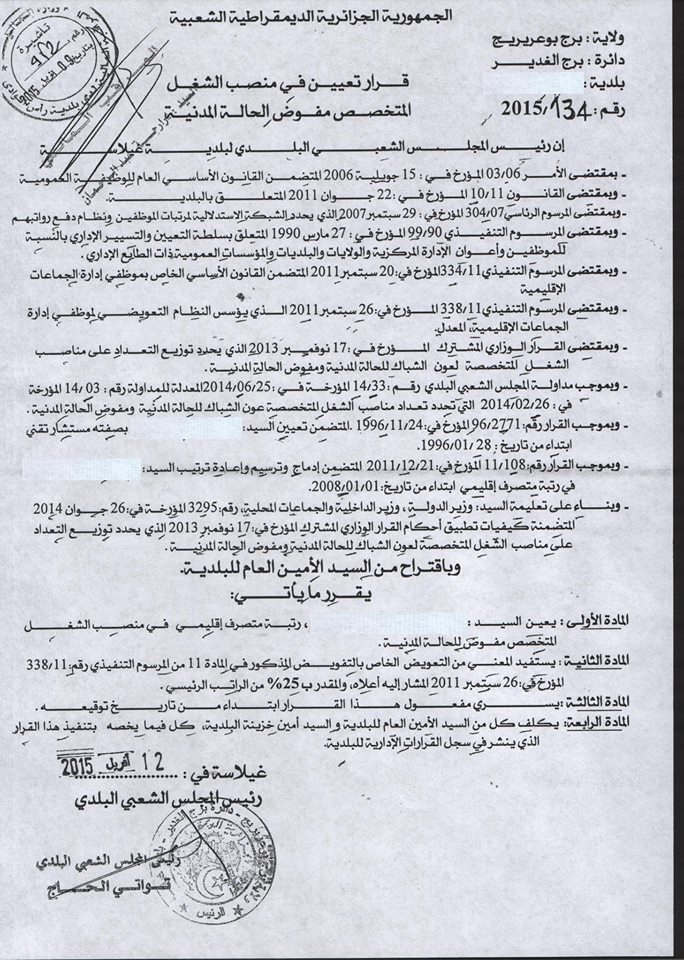 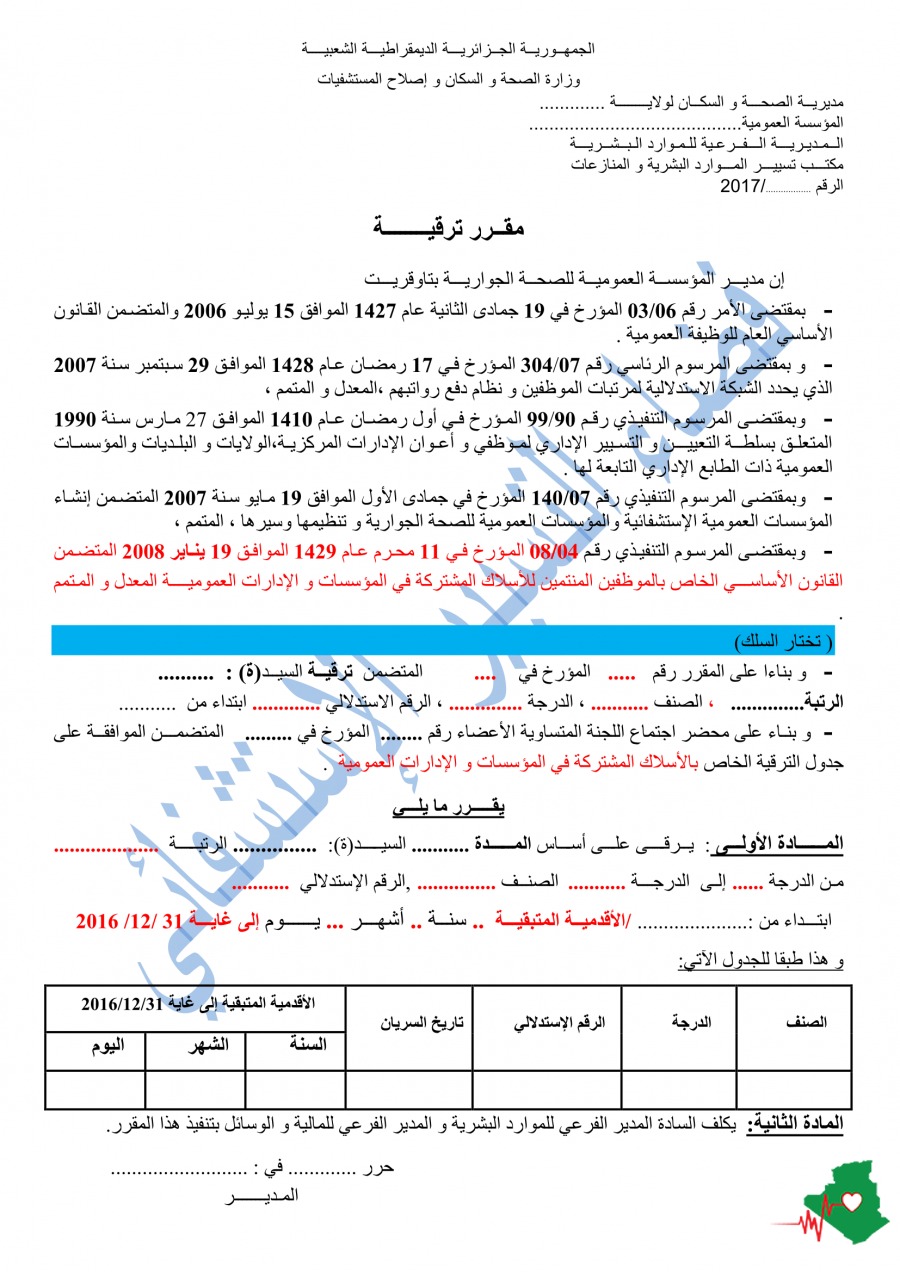